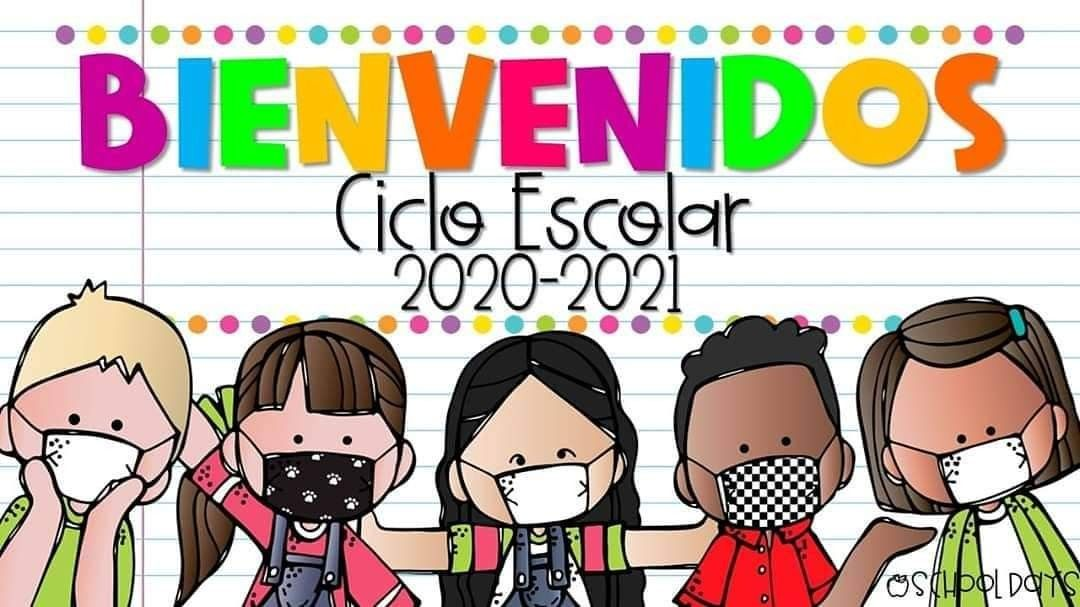 4° Básico
Salmos 139:4 
Dios sabe todas las cosas, y sabe también por lo que hemos pasado, pero no ha estado excepto de nuestro sufrimiento.
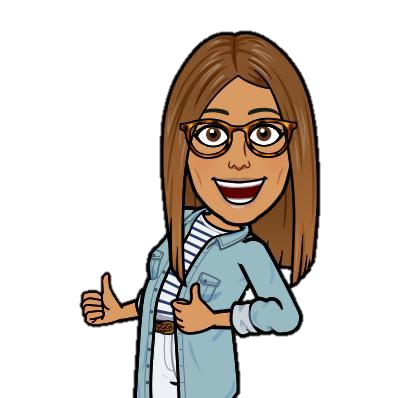 Profesora Jessica Aguirre.
Sabemos que es un año diferente, pero quiero darte la bienvenida.
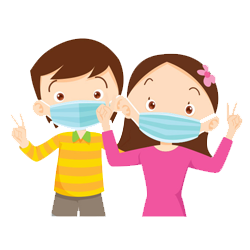 Sabemos que el año pasado no fue fácil por esa razón queremos que disfrutemos este año que compartiremos y veras a tus compañeros.
Este año será semipresencial, algunos días tendrás que venir y otros días nos veremos desde casa.
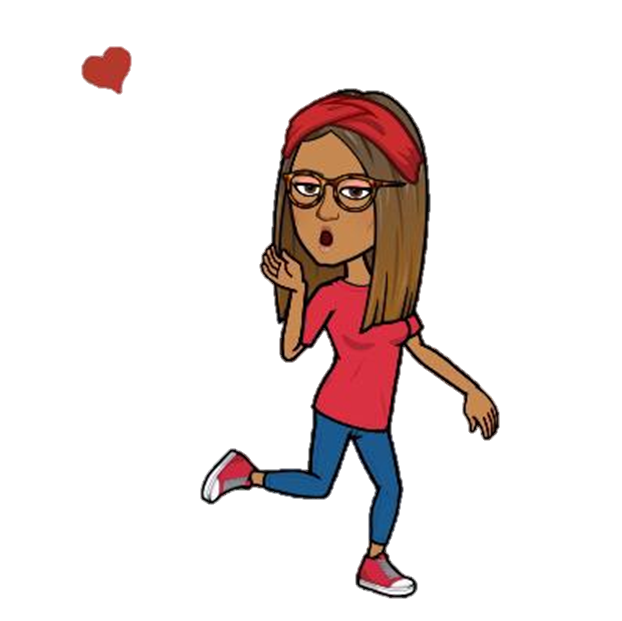 Así fue el año pasado
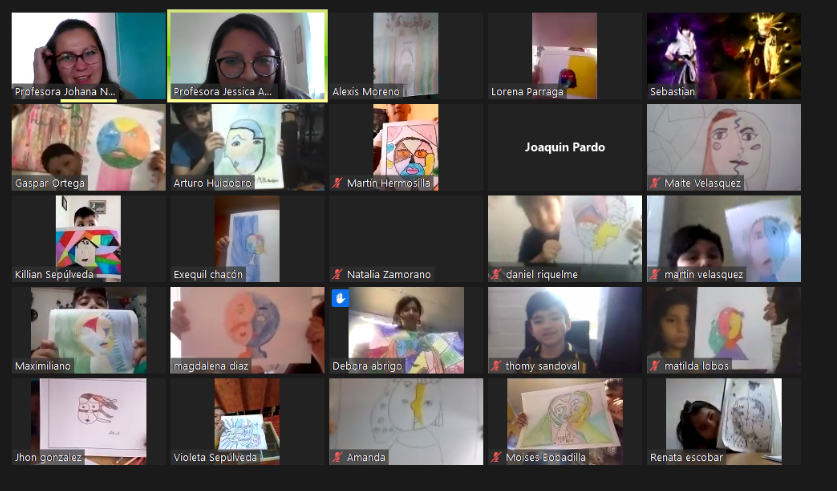 Igual lo disfrutamos y reímos juntos .
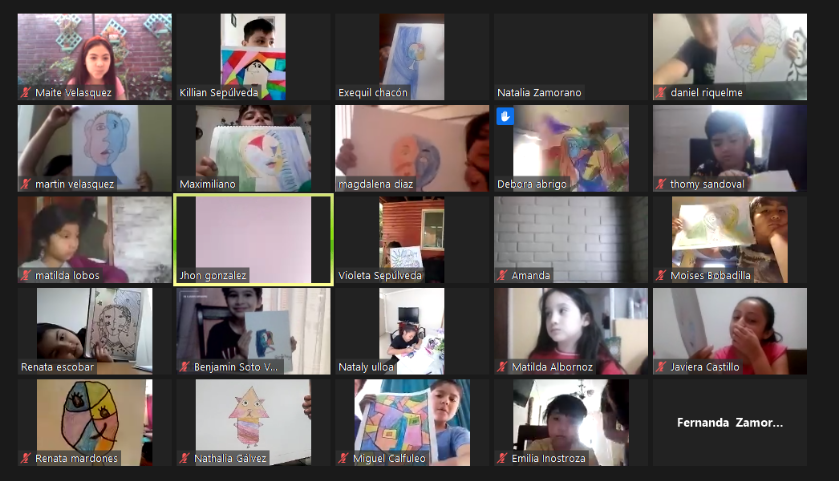 Cosas que debes considerar para clases
 presenciales y remotas.
Horario de clases 2021.
.
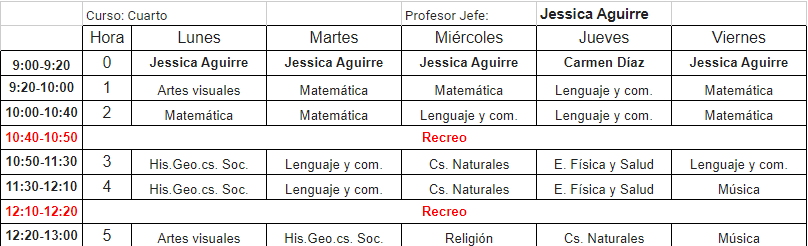 Entrada 09:00 – Salida 13:00.